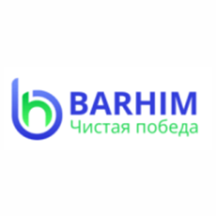 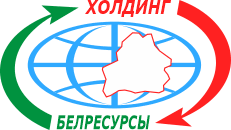 Инвестиционный проект «Расширение производства с реконструкцией производства жидких моющих средств» (Техническая модернизация производства жидких моющих средств)
ОАО «Бархим»                              г. Барановичи
Сведения о реализации проекта
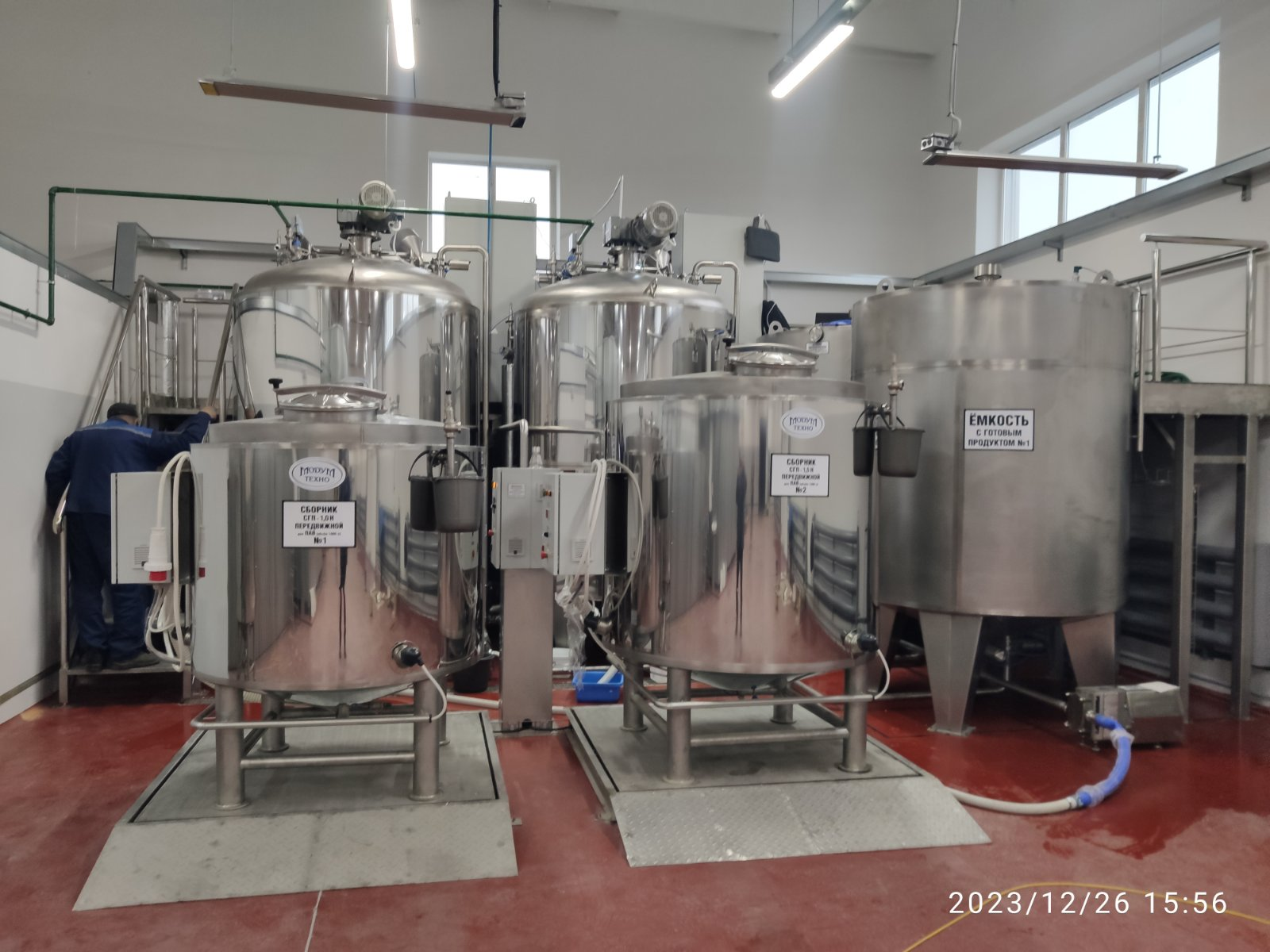 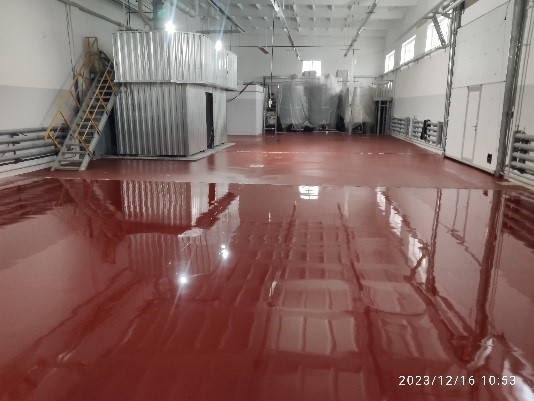 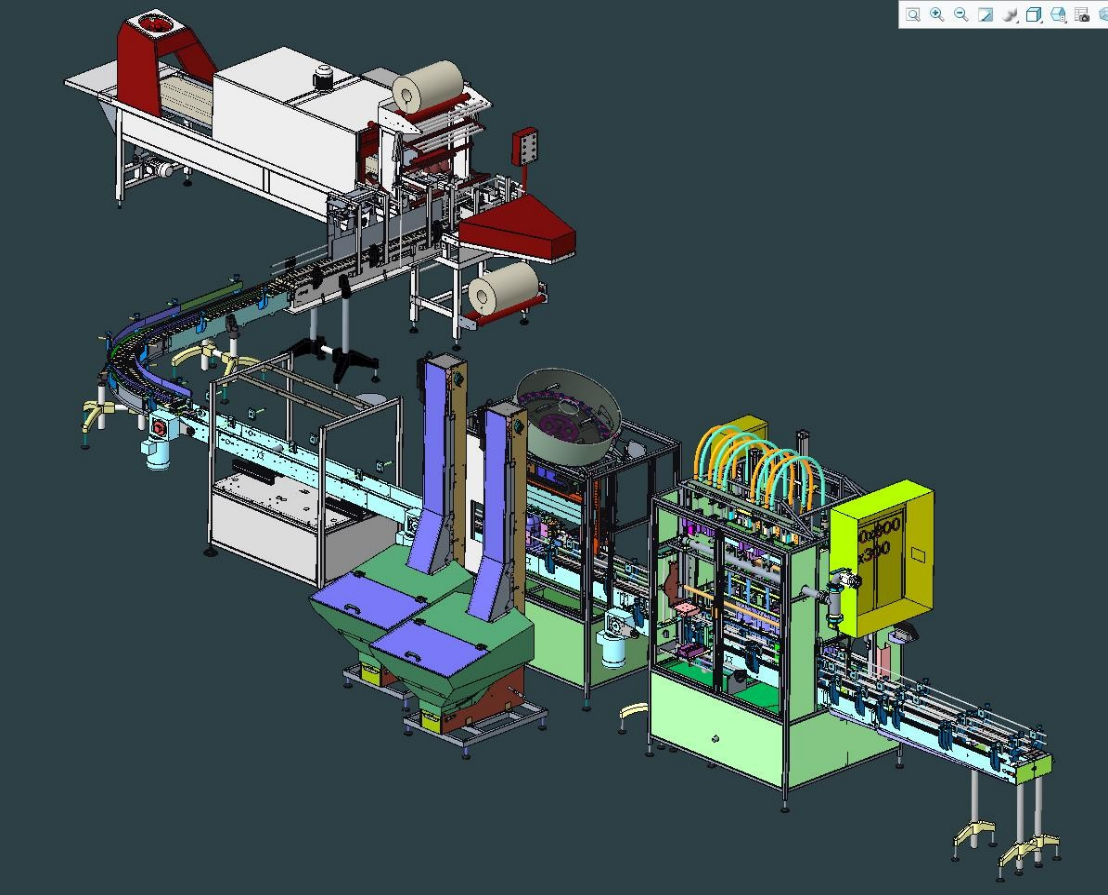 Техническое оборудование
Помещение участка жидких моющих средств
Схема линии упаковки